ТУР НА КАРНАВАЛ
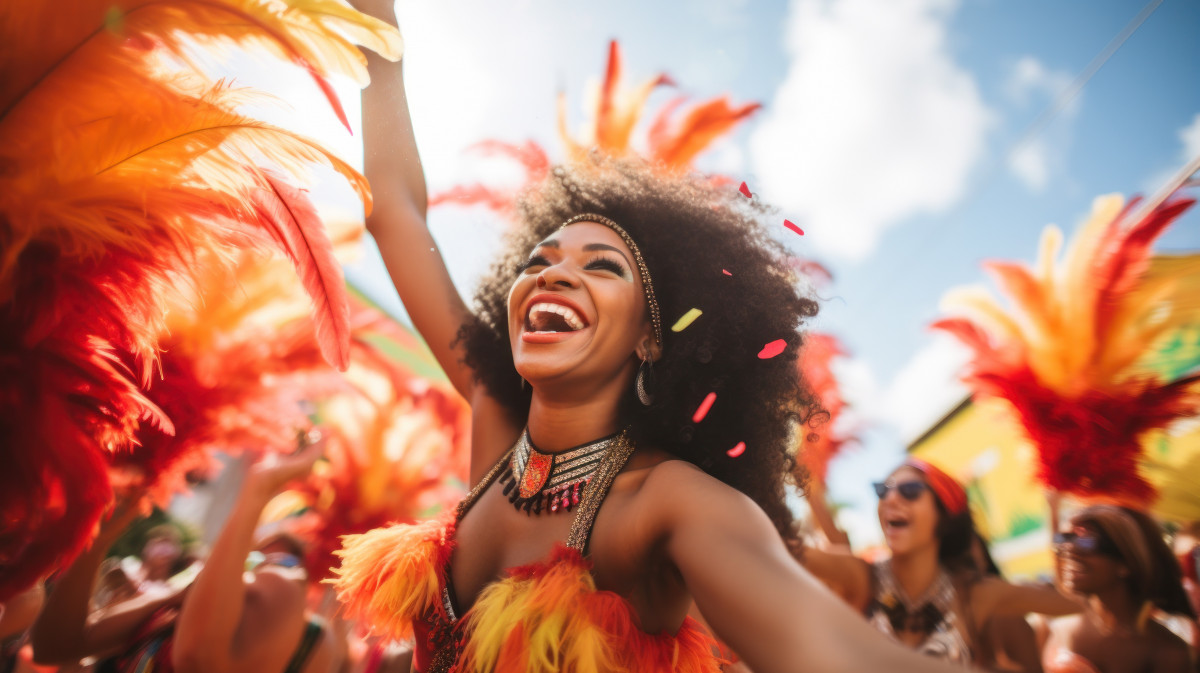 Виртуальное путешествие
Бразильский карнавал в Рио-де-Жанейро – самое масштабное, красочное шоу в мире, и фантастический танцевальный марафон. Всемирно известный карнавал проводится на главном самбодроме планеты. Это 700 метровый участок улицы, вмещающий до 80 тыс. зрителей.
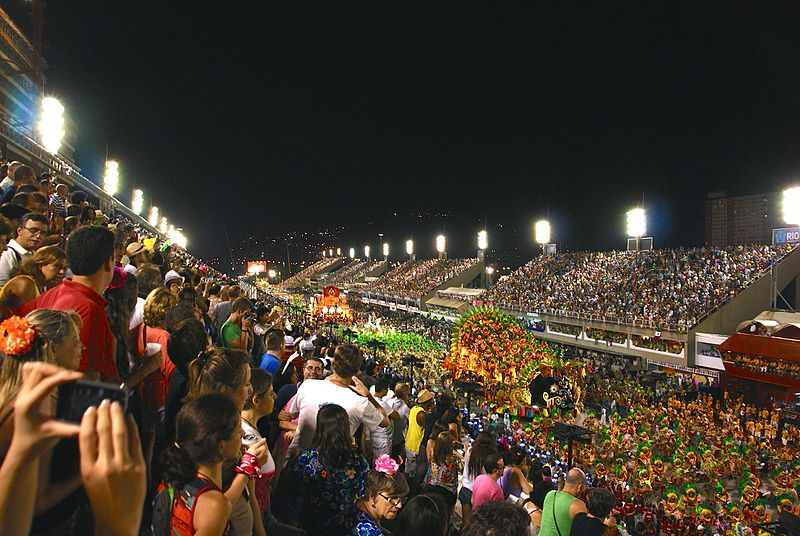 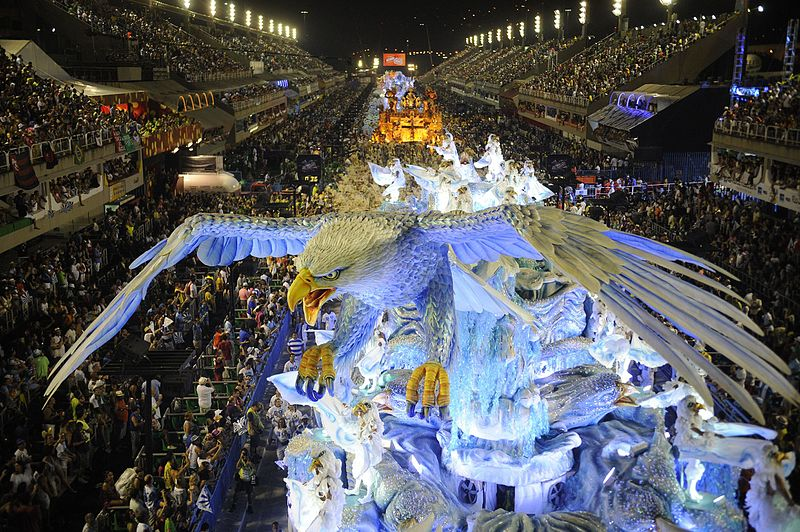